Геометрия
7
класс
Тема:

Треугольник. Виды треугольников. Элементы треугольника. Признаки равенства треугольников.
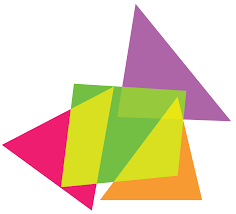 Яшнабадский район. Школа № 161.
Учитель математики Наралиева Ш.Ш.
Что такое треугольник?
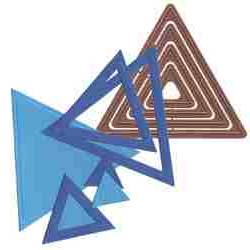 А
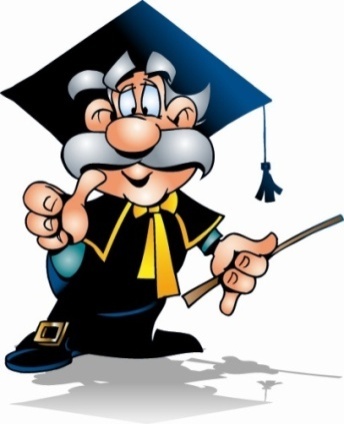 Р=АВ+ВС+АС
В
С
Треугольником называется фигура, которая состоит из трёх точек, не лежащих на одной прямой, и трёх отрезков, соединяющих эти точки.
Какие бывают треугольники?
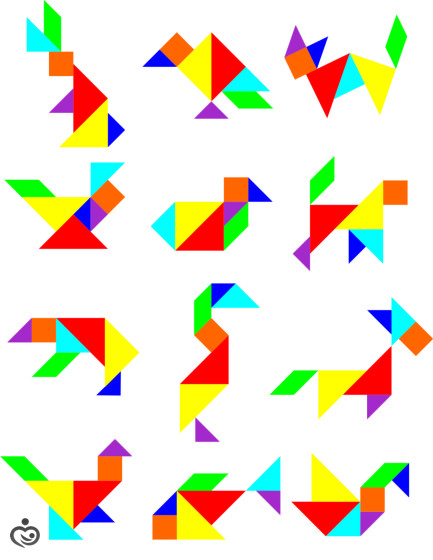 Остроугольный
 треугольник
Тупоугольный
треугольник
Прямоугольный
треугольник
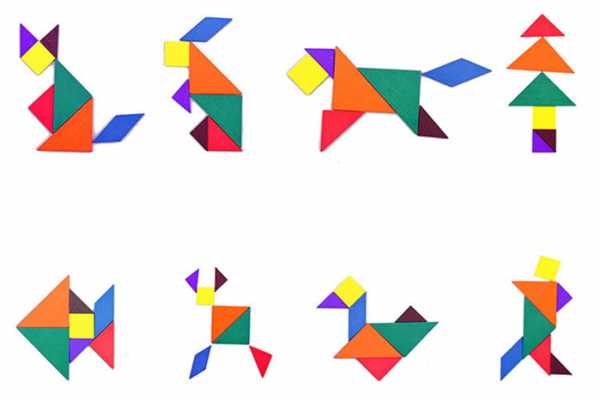 Какие бывают треугольники?
Равносторонний
 треугольник
Разносторонний
треугольник
Равнобедренный
треугольник
Задание
Треугольники каких видов вы видите на рисунке? Запишите их в тетрадь в соответствии с видами.
E
△АВЕ-тупоугольный, 
△АСЕ-прямоугольный, 
△АDE-разносторонний и 
            остроугольный
△BСЕ-прямоугольный,
△BDE-равнобедренный
D
С
А
В
△CDE-прямоугольный
Задача
Дано:
D
АВ = АС = ВС, АD = DC 
P₁ =  36 см, P₂ = 40 см
Найти:
В
стороны ∆АВС и ∆ АDС
Решение
P₁ =  36 см, тогда 
АВ = АС = ВС = 36:3 = 12 см
С
А
12
P₂ =  AD + DC + AC = 40 см
АВ = АС = ВС = 12 см,
AD = DC = 14 см, АС = 12 см
Так как  AC = 12 см, AD = DC, то AD = DC = (40-12):2=14 см
Ответ:
МЕДИАНА
 это отрезок, соединяющий
вершину треугольника
с серединой противолежащей стороны
ВЫСОТА- это перпендикуляр, проведённый из вершины треугольника к  прямой, содержащей  противоположную  сторону
В
С
А
М
К
Н
БИССЕКТРИСА  
треугольника - это отрезок биссектрисы угла треугольника, соединяющий вершину  треугольника с точкой противоположной стороны
ВМ – медиана Δ АВС
ВК – биссектриса Δ АВС
ВН – высота Δ АВС
Задание
Найдите высоту треугольника с периметром, равным 36, если она разбивает его на два треугольника с периметрами 18 и 24
Дано: △АВС
ВМ-высота
Р△АВС = 36
Р△АВМ = 24
Р△МВС = 18
ВМ-?
ВМ=(Р△АВМ+Р△МВС-Р△АВС):2
ВМ=(24+18-36):2=3
 Ответ:  ВМ=3
В
С
А
М
Задание
В равнобедренном треугольнике основание больше
боковой стороны на 3 см, но меньше суммы
боковых сторон на 5 см. Найдите стороны треугольника
В
Сторона AС на 3 см 
больше стороны АВ
х + х = 2х
х
х
2х – 5
2х – 5 = х + 3
2х – х = 5 + 3
х = 8
А
С
х+3
АВ=ВС=8 см
Ответ: АВ=ВС=8 см,  АС=11 см
АС=8+3=11 см
По 1 признаку    АВС =   ВАD,     следовательно, AD = ВС = 9 см.
Задание
Найти АD, если ∠CAB=∠ABD и BC = 9 см.
Решение:
D
C
Рассмотрим   △АВС и △ВАD
9 см
АС = BD по условию
2) ∠CAB=∠ABD  по условию
B
А
AB – общая сторона
Доказать:   АВС =   АDМ
Задача
Дано:  МС  и BD пересекаются в точке А
МА=AC,  ∠M =∠C.
Решение:
В
С
Рассмотрим   △АВС и △АDМ
1) ∠M =∠C  по условию
2) МА=AC  по условию
∠MАD =∠CAB так как
                вертикальные
А
△АВС =△АDМ, по  признаку УСУ
М
D
ЗАДАНИЯ ДЛЯ САМОСТОЯТЕЛЬНОЙ РАБОТЫ
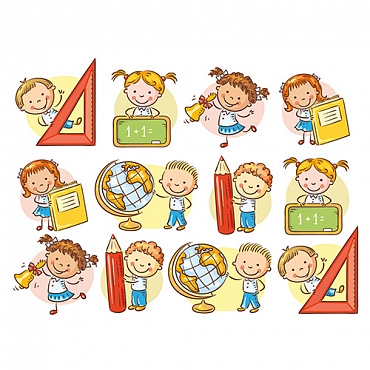 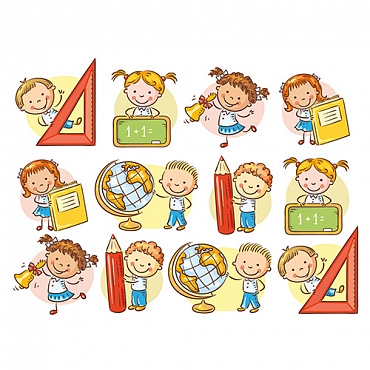 Выполнить 
задачи
№ 7, 23, 24 
 (стр. 152-153).
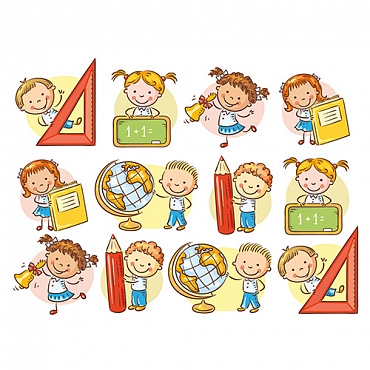 Найти     DВА – ?
А
С
B
D